TÜRKİYE'DE HAYVANCILIK
1
Hayvancılığın Türkiye Ekonomisindeki Yeri ve Önemi
1980’li yıllara kadar kendine yeterli gıda maddesi üreten 6-7 şanslı ülkeden biri olan Türkiye bugün ithalatçı ülke konumundadır. 
Hızlı nüfus artışı, sanayileşme, yükselen gelir düzeyi hayvansal ürünlere olan talebin giderek artmasına yol açmaktadır. Bu nedenle hayvansal ürün üretimin artırılması zorunludur. Ancak bu şekilde ulusal gelir ve yaşam standardımızda önemli ilerleme sağlanacaktır. 
Çünkü hayvansal ürün miktar ve kalitesini artırıp, işlenmiş ürün haline getirilmesi durumunda ihracat gelirleri de artacaktır. 
Hızlı bir sanayileşme sürecini yaşayan ülkemizde ihraç edilen sanayi ürünleri girdi ve teknoloji açısından henüz büyük ölçüde dışa bağımlıdır. 
Dolayısıyla ihracat arttıkça ithalat da artmaktadır. Bu ise dış borçların ürkütücü boyutlara ulaşmasına sebep olmaktadır. Bu bakımdan ülkeye giren net döviz gelirlerini artırmak ve gelişen sanayi sektörünün dış finansmanını sağlamak için çok fazla dış girdiye ihtiyaç duymayan tarım ve hayvancılık ürünleri ihracatını teşvik edici ve destekleyici politikaların oluşturulması gerekmektedir.
2
2011 yılı sonu itibariyle toplam büyükbaş   hayvan  sayısı  bir  önceki  yıla  göre  %9  artış göstererek 12.483.969 baş olarak gerçekleşmiştir. Büyükbaş hayvanlar arasında yer alan sığır sayısı %8,9 artarak 12.386.337 baş olmuştur.  Koyun sayısı  2011 yılı  sonu  itibariyle  bir önceki  yıla  göre  %8,4  artarak 25.031.565 baş, keçi sayısı ise %15,6 artarak 7.277.953 baş olmuştur.
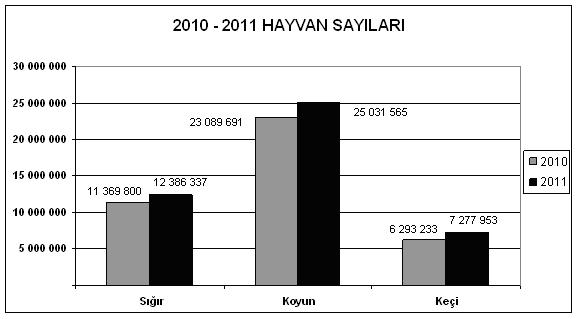 3
4
5
6
TÜRKİYE HAYVANCILIĞININ PROBLEMLERİ
Hayvan varlığı bakımından büyük bir potansiyele sahip olan Türkiye, hayvancılık sektöründe üretim, tüketim ve ihracatta arzu edilen düzeye henüz ulaşamamıştır. 
Üretim ve verimi artırarak hayvancılığı geliştirmek üzere uygulamaya konulan ve önemli miktarda kaynak ve zaman harcanan birçok proje üretici, tüketici ve sanayicinin umut ve beklentilerine cevap verebilecek şekilde gerçekleştirilememiştir.
7
Türkiye hayvancılığının ana problemleri nelerdir?
Ülkemizde hayvancılığın tarım sektöründeki payı % 32.9 civarında olup bu oran, hayvancılığı gelişmiş ülkelere göre oldukça düşüktür. 
Bunun sebebi hayvancılık sektörüyle ilgili bazı problemlerin henüz çözümlenememiş olmasıdır. 
Büyük bir hayvan populasyonuna sahip Türkiye'nin bu kaynaktan gereği gibi faydalanamamasını genel hatları ile fiyatla, finansmanla, besleme ve yemleme ile, bakımla, hayvan sağlığıyla, ıslah, yetiştirme ve hayvansal ürünlerin pazarlanmasıyla ilgili problemler çerçevesinde incelemek mümkündür.
8
Fiyatla İlgili Problemler
1. Türkiye'de tarım kesimine devlet müdahalesi, üretim sürecinde doğrudan yardımlar ve sübvansiyonlar şeklinde, pazarlama sürecinde ise destekleme alımları şeklinde gerçekleşmektedir.
9
2. Türkiye'de devlet tarafından çok eskiden beri üreticiyi teşvik için pamuk, tütün, fındık ve buğday gibi ürünlere taban fiyatlar uygulanmıştır. Halbuki hayvansal ürünlerde yakın zamana kadar aksi bir uygulamaya yer verilmiş, et ve süt gibi hayvansal ürünlerin fiyatlarına narh konmuştur.
10
Hayvansal ürünler için taban fiyat ve destekleme alımı uygulanmaması üretici ile tüketici arasında uzun bir pazarlama zincirinin oluşmasına sebep olmuştur. 
Böylece tüketicinin et, süt gibi ürünlerin her kg.'na ödediği paranın ancak % 35-40'ı üreticiye yansıyabilmiştir. Bu oran Fransa'da % 57, B. Almanya'da % 60, İtalya'da % 66 ve Hollanda'da % 74 civarındadır.
11
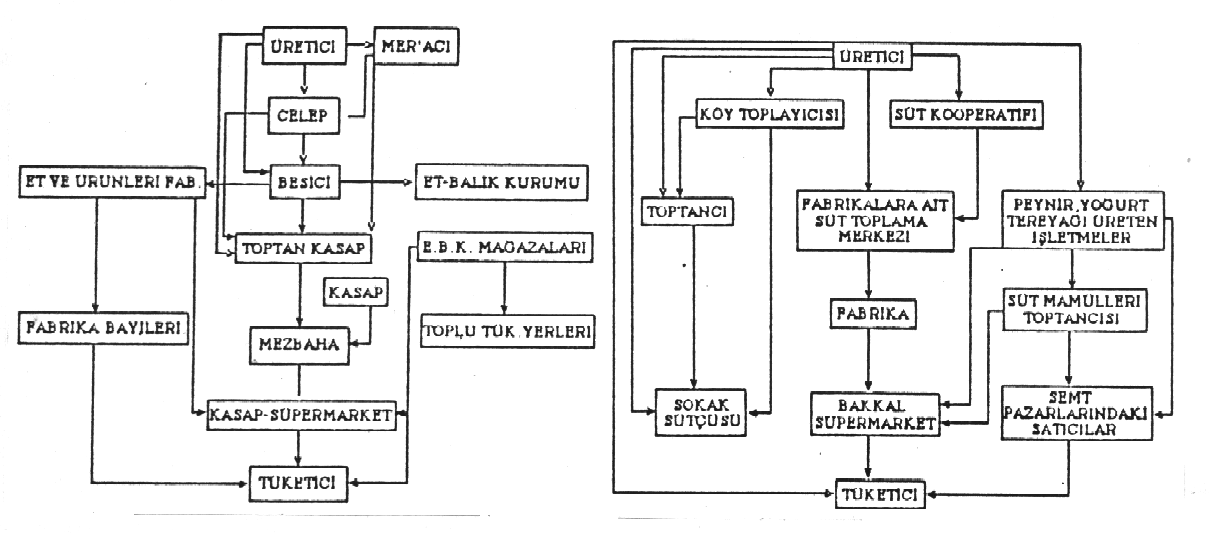 Türkiye’de kasaplık canlı hayvan 
ve et pazarlama kanalları
Türkiye’de süt ve süt mamulleri pazarlama kanalları
12
3. Ülkemizde hayvansal ürün fiyatlarıyla ilgili diğer bir problem de bitkisel ürünlerle hayvansal ürünler arasındaki fiyat dengesizliğidir. Özellikle zaman zaman meydana gelen kuraklıklar ve uzun süren şiddetli kışlar sebebiyle yeterince yemin sağlanamadığı durumlarda, hayvanların toplu halde ve çok düşük fiyatlarla elden çıkarılma zorunluluğunda bu dengesizlik çok daha belirgin bir hale gelmektedir
13
Yetersiz hayvansal ürün fiyatları bugüne kadar Türkiye hayvancılığının gelişmesini engelleyen faktörlerin başında yer almıştır. 
Hayvancılığımızın aleyhine işleyen bu durumu ortadan kaldırmak için hayvansal ürünlerde, bitkisel ürünlerdeki gibi dengeli fiyat uygulamalarına gidilmesi, kritik dönemlerde destekleme alımları yapılması, bunun dışında fiyatların serbest bir şekilde oluşma imkânlarının yaratılması gerekmektedir. 
Ayrıca, Et ve Balık Kurumu, Süt Endüstrisi Kurumu ile Yapağı ve Tiftik A.Ş. gibi kuruluşların ülke çapında etkili olacak duruma getirilmeleri tesislerden daha fazla yararlanabilmek için mevcut sanayii yapısının rasyonalizasyonu gereklidir.
14
Finansman Problemi
Hayvancılığın tarım sektörü içindeki payının çeşitli yıllarda % 30-35 arasında olduğu dikkate alınırsa, 
Hayvancılık için verilen kredi miktarının çok yetersiz olduğu ortaya çıkar. Ayrıca, kredi faizleri oldukça yüksek olup, bugün mevcut hayvancılık politikaları çerçevesinde yetiştiricinin ödeme gücünü aşmaktadır. 
Keza, Ziraat Bankası tarafından verilen yüksek faizli ve yetersiz kredinin önemli bir kısmı kontrolsüzlük nedeniyle hayvancılık dışı faaliyetlerde kullanılmaktadır. Halbuki, kontrollü hayvancılık kredileri işletmesinde hayvancılıkla uğraşanlara yapacakları projeye göre verilmelidir. 
Hayvancılık kredilerinin kapsamına sadece besicilik ve hayvancılık tesis kredilerinin alınması da yanlış ve eksik bir uygulamadır. Islah edilmiş hayvan ırklarının geliştirilmesi, tanıtılması, yayılması, yerli ırkların verim özelliklerinin iyileştirilmesi konularının da kredi kapsamına alınması gerekir. Son yıllarda bu yönde başlatılan uygulamalar sevinç vericidir.
15
4. Hayvancılık alanına ayrılan yatırım miktarları yetersizdir. 
Özellikle yatırımların yetersizliği nedeni ile hayvancılık sektörünün dayanağı olan et kombinaları, süt fabrikaları, yem fabrikaları ve diğer pazarlama tesisleri hayvancılık sektörünün ihtiyacını karşılayacak sayı ve seviyeye ulaşamamıştır.
16
Uygun olmayan bu ekonomik şartlar hayvan yetiştiricisini doğrudan etkileyerek onun teşebbüs gücünü azaltmış, devlet kuruluşlarında geliştirilen yüksek verimli hayvan tiplerinin yetiştiriciye intikalini zorlaştırmış ve neticede hayvancılığımızın gelişmesine olumsuz etkiler yapmıştır. 
Bu olumsuz etkilerin ortadan kalkması, hayvancılığa ayrılan kredi ve yatırım oranlarının artması ve bunların planlı bir şekilde kullanılması ile sağlanabilir.
17
Hayvan Besleme ve Yemle İlgili Problemler
Modern, teknik ve kârlı bir hayvansal üretim için verim potansiyeli yüksek hayvanlara sahip olmanın yanında bunların belli prensiplere göre beslenmeleri de büyük önem taşımaktadır.  
Yani, hayvanlarda verim genetik ve çevre olmak üzere iki faktörün etkisi altındadır. Genetik yapının izin verebildiği ölçüde verim alabilmek için çevre faktörleri içinde en önemli rolü hayvanların beslenme ve yemlenmesi oynar.
18
Bunlardan beslenme, gıda maddelerinin canlı tarafından alınıp kullanıldıktan sonra artık ürünlerin vücuttan atılmasına kadar geçen süre içinde uğradığı sindirim, absorbsiyon, dolaşım, solunum ve boşaltım gibi birçok mekanik, fiziksel, kimyasal ve fizikokimyasal olayları kapsayan bir bilim dalıdır. 
Yemleme ise, beslenme biliminin ışığı altında yedirilecek olan yemlerin ne miktar, ne zaman ve ne şekilde verilmesi gerektiğini öğreten bir sanattır.
19
Hayvan beslenmesinde arpa, mısır, çavdar, yulaf, sorgum, yağlı tohum küspeleri (pamuk tohumu küspesi, ayçiçeği küspesi, soya fasulyesi küspesi, susam küspesi, keten tohumu küspesi) gibi kesif yemlerle; ot, yonca, korunga, fiğ, üçgül, saman, pancar yaprakları ve çeşitli posalar (yaş ve kuru pancar posası) gibi kaba yemler kullanılır. 
Çayır ve mer'alar da hayvanların kaba yem ihtiyaçlarının önemli bir bölümünü sağlar.
20
Hayvansal ürün elde edilmesinde yem giderlerinin toplam giderler içindeki payı yaklaşık % 70 civarındadır. Eğer hayvanlar rasyonel bir beslenmeye tabi tutulmazsa bu oran daha da büyüyüp ürünün maliyetini yükseltebilir. Ayrıca besin maddelerinin hangi yemden daha ucuza sağlanabileceğini bilmek de hayvancılık ekonomisini etkileyen faktörlerden biridir
21
Türkiye'de üretilen kesif ve kaba yem miktarı, hayvanların zaman zaman, yaşama paylarına bile yetmemektedir
Gerek yağışın düzensiz olması, gerekse sulamanın yeterli olmaması nedeniyle ülkemizde tarımın tabiat şartlarına büyük ölçüde bağımlılığı devam etmektedir. 
Mevcut şartlara uyan yem bitkileri geliştirilip yaygınlaştırılamamıştır. 
Şartların uygun olduğu bölgelerde de hayvan yemi üretimi münavebe ya da ikinci ürün olarak tarım sistemimize gereği gibi yerleştirilememiştir. 
Bu durumda, ülke hayvancılığının yem ihtiyacının büyük bir kısmı zayıf ve düşük kaliteli çayır ve mer'a gibi doğal kaynaklardan sağlanmaya çalışıldığından ortaya büyük bir kaba ve kesif yem açığı çıkmaktadır.
22
Halen ülkemizde 21.795.540 hektar çayır ve mer'a alanı bulunmakta ise de kullanılmakta olan gerçek alan daha azdır (Tablo 28). Türkiye'de kaba yem ihtiyacının % 38'ini çayır-mer'a ve nadas alanları karşılarken AET ülkelerinde kaba yem ihtiyacının % 80-90'ı çayır ve mer'alardan karşılanmaktadır. Bu ülkelerde çok uzun otlatma dönemi yanında çayırlar biçilerek kuru ot ve silaj olarak değerlendirilmektedir.
23
Hayvanlarda protein ihtiyacının % 70'e yakınını, enerji ihtiyacının % 60'dan fazlasını sağlayan çayır-mer'aların her yıl ortalama 500.000 hektarı tarla arazisine dönüştürülmektedir. Özellikle 1950'den sonra traktör ve demir pullukların artması, artan nüfus ihtiyaçlarını karşılama zorunluluğu, ekonomik şartların baskısı, hayvan yemine oranla tahıl fiyatlarının ani yükselişi, yeni üretim alanları açma zorunluluğu gibi faktörler çayır ve mer'aların kültür sahasına dönüştürülmesinde etkili olmuştur.
24
1963'de başlayan planlı kalkınma döneminde mer'aların korunması ve geliştirilmesi için tedbirler alınması öngörülmüşse de çayır ve mer'a alanı tedricen azalmış ve kalitesi kötüleşmiştir. Bunun sebeplerini aşağıdaki gibi özetlemek mümkündür :
	a) Tarım sisteminde münavebe yerine nadasa yer verilmesi,
	b) Gerçek mer'aların sürülerek tarla haline getirilmesi,
	c) Erken ve ağır otlatmadır.
25
Tablo 28. Türkiye'de Bölgelere Göre Çayır ve Mer'alar İle Otlatma Kapasite ve Süreleri
26
Yapılan araştırmalara göre % 49'u düşük, % 39'u orta ve % 12'si de iyi kaliteli olan mer'alarımızın besleme değerini düşüren faktörlerin başında aşırı ve erken otlatma gelmektedir. 
1950'de bir büyük baş hayvan biriminex düşen mer'a miktarı 3.6 hektar iken, bugün bu miktar 1.7 hektara inmiştir. 
Bu şekilde birim alana kapasitenin üzerinde hayvan sokulması taze, körpe otların elden çıkmasına, mer'aların zayıflamasına yol açar. Bu duruma engel olmak için mer'aların kaliteleri de gözönünde tutularak birim alana düşecek hayvan sayısı iyi hesap edilmelidir.
27
Türkiye'de en kaliteli mer'aların bulunduğu Doğu  Anadolu  ve  Karadeniz  bölgesinde 4-6 aylık bir otlatma süresi için her  büyükbaş  hayvana 20 dekar, Ege, Marmara ve Akdeniz Bölgeleri ile Doğu Anadolu'nun daha zayıf alanlarında 30 dekar, Orta ve Güney Doğu Anadolu'da 60 dekar'lık otlatma alanı sağlanmalıdır.
28
Erken otlatmanın sakıncaları nelerdir?
Küçükbaş hayvanlar için bu değerlerin 1/6'sı alınmalıdır. Mer'alarımız kış yemi yetersizliği sebebiyle ilkbaharda, bitkiler henüz tam gelişmeden, erken otlatılmaktadır. 
Bu şekilde otlatmaya alınan hayvanlar yeni çıkan fideleri kökü ile birlikte çıkarırlar; yaşlı bitkilerin ise taze sürgünlerini gelişmeden koparırlar. 
Ayrıca erken ilkbaharda tarla toprağı henüz yaş olduğu için çiğneme ile sıkışmakta ve böylece bitki köklerinin gelişemeyeceği bir hâl almaktadır. 
Tüm bunlar, kısa sürede otlatılan alanların zayıflamasına, hatta tamamen ölmesine yol açmaktadır.
29
Mer'a idaresinde otlatmaya başlama ve son verme zamanları
Mer'a idaresinde otlatmaya başlama ve son verme zamanlarının doğru olarak tespit edilmesi büyük önem taşımaktadır. 
En uygun otlatma dönemi, bitkilerin koparılmadan dolayı zarar görmeden büyümeye devam edeceği devredir. Bu devre, bitkideki yedek besin maddelerinin miktarıyla sıkı sıkıya bağlantılıdır. Bitkiler büyümeleri için gerekli olan besin maddelerini fotosentezle karşılayıncaya kadar, depo organlarındaki yedek besin maddelerini kullanmaktadırlar. Bitkiler yeterince yedek besin maddesi depolamadan otlatıldığında toprak üstü aksamları cılız kalmaktadır.
30
Bitkilerde büyümenin başlaması ile yedek besin maddelerinin minimuma indiği devre, büyümenin başlangıcından yaklaşık bir ay sonraki döneme rastlamaktadır. 
Otlatmaya başlama zamanı ne olmalıdır?
Bu nedenle otlatılmaya depo organlarında yedek besin maddelerinin birikimi, bitkilerin büyüme başlangıcında sahip oldukları yedek besin madde miktarına ulaştığı zaman başlanmalıdır. 
Ancak uygulamada her zaman depo organlarındaki rezerv maddelerinin tespiti mümkün olamamaktadır. Bu nedenle, daha pratik olduğu için, otlatılma olgunluğunun belirlenmesinde bitkilerin boylanma durumları dikkate alınmaktadır.
31
Otlatma olgunluğunun belirlenmesinde kullanılan yöntemler?
Vejetasyon kısa boylu (60 cm'ye kadar) türlerden meydana geliyorsa bitkilerin 7.5-10 cm boylandıkları, 
orta boylu (60-120 cm) türlerden oluşuyorsa 15 cm boylandıkları ve 
yüksek boylu (120'den fazla) türlerden meydana geliyorsa bitkilerin 20 cm boylandıkları dönem otlatılmaya başlama zamanı olarak kabul edilmektedir.
32
Otlatamaya başlama zamanının belirlenmesinde kullanılan yöntemler?
.  Her ne kadar bu işlem pratik gibi gözükse de çiftçi şartlarında vejetasyonun her zaman ölçülmesi kolay olmamaktadır. Bu yüzden çiftçiler açısından daha kolay olan el ölçü yöntemi kullanılmaktadır. 
Buna göre kısa boylu vejetasyonlarda bitkiler 4-5 parmak boylanınca, yüksek boylu vejetasyonlarda ise bir el yüksekliğine ulaştığında otlatılmaya başlanmalıdır.
33
Otlatmaya başlama zamanının tespitinde yukarıdaki kriterlerin yanında indikatör bitkilerden de faydalanılmaktadır. 
İndikatör bitki genellikle yem bitkisi olarak fazla önem taşımayan, mer'ada ve yerleşim alanları çevresinde yetişen, kolay tanınan ve otlatma zamanında belirgin bir fenolojik bir safhaya ulaşan bitkilerdir.
34
Bir çok Orta Avrupa ülkesinde kirazların açmasıyla birlikte otlatma sezonu başlatılmaktadır.  Amerika'da ise adi parlakotu, koyun salkımotu ve kum salkımotu gibi erkenci bitkilerin başaklanmaya başladığı zaman, otlatma sezonunun başlangıcı olarak kabul edilmektedir. 
Otlatmanın indikatörü olan bitkiler konusunda ülkemizde yapılmış araştırmaya rastlanmamıştır. Ancak yapılan gözlemlerde, selvi kavağının ilk yapraklarının açması Doğu Anadolu Bölgesi'nde ve özellikle Erzurum ve yöresinde otlatma mevsiminin başlangıcı olarak kabul edilmektedir.
35
Uygun bir mer'a idaresinde otlatmaya başlama zamanı kadar otlatmaya son verme zamanı da büyük önem taşımaktadır. 
Bitkilerin çoğunda fotosentez 0°C civarında durmaktadır. Fotosentezin durması ile bitkiler kış ölü periyoduna girmektedirler. Kış ölü periyodunun başlamasından belirli bir süre önce otlatmaya son verilmesi gerekmektedir. 
Zira uygunsuz kullanımdan dolayı canlılığı azalarak kışa zayıf giren bitkilerin kış döneminde ölüm oranı artmakta, takip eden büyüme mevsiminde gelişmeleri gecikmekte ve üretimleri düşmektedir.
 Otlatmaya son verme zamanı kış ölü periyodundan yaklaşık 4 hafta  önceye rastlamaktadır. Bu dört haftalık süre zarfında bitkiler kış dormansisi ve ilkbahar büyümesi için gerekli yedek besin maddelerini depolamaya fırsat bulmaktadırlar.
36
Mer'alarımızın hukuki ve teknik yönleri ile ilgili problemlerini çözerken bir yandan da yem bitkileri üretimimizi artırmamız gerekmektedir. Zira yalnız mer'a ıslahı yoluyla yem açığımızı kapatmamız mümkün değildir. Bugün Türkiye'de yem bitkileri ekim alanı ekilebilir alanların % 3'ü kadardır. Hayvancılığı gelişmiş ülkelerde yem bitkilerine ayrılan alan, tüm ekilebilir alanların en az % 25'i kadardır. Bugüne kadar ülkemizde yem bitkileri yetiştiriciliğini özendirici bir politika izlenmemiştir.
37
Kaba ve kesif yem açığı bulunan ülkemizde rasyonel bir besleme için, hayvanlarımızın seleksiyona tabi tutulup daha çok verim veren hayvanlara bu sınırlı miktardaki yemin yedirilmesi önerilmektedir. Ancak, Cumhuriyet döneminde başlatılan ıslah ve seleksiyon çalışmalarına rağmen halâ mevcut yemleri iyi bir şekilde değerlendirebilecek genetik yapıya sahip hayvanlar elde edilememiştir. Diğer bir deyişle, yerli ırklarımızın sağladığı her kg. et ve süt kültür ırkları ile karşılaştırıldığında daha pahalıya mal olmaktadır. Bugün hayvancılığı ileri ülkelerde 2 kg. yemle 1 kg. tavuk eti, 3-3.5 kg. yemle 1 kg. kuzu eti, 4-4.5 kg. yemle 1 kg. sığır eti elde edilirken bizde bu değerler 1.5-2 katına çıkmaktadır.
38
Sınırlı miktarda sahip olduğumuz yemlerin önemli bir kısmı at, eşek, katır gibi hayvanlarca da tüketilmektedir. Bugün bu hayvanların ancak çok küçük bir kısmı belirli amaçlar için kullanılmaktadır. Ancak iki milyonu aşan bu hayvanların sayıları ihtiyacın çok üzerindedir ve yem ekonomisini olumsuz yönde etkilemektedir.
39
Türkiye genelinde, yemle ilgili olarak gözlenen diğer bir aksaklık da kesif yemlerin verimli bir şekilde kullanılmamasından kaynaklanmaktadır. 
Bilindiği gibi, hayvanlardan genetik yapılarının izin verebildiği ölçüde optimum verimi alabilmek için rasyonların, hayvanların ihtiyacı olan besin maddelerini ihtiva edecek şekilde formüle edilmeleri gerekir. Tek tip kesif yemle bunu sağlamak mümkün değildir. Bu nedenle, yemlerin karma yeme dönüştürülmesi zorunludur. Gerek kümes hayvan yemlerinde, gerekse diğer büyük ve küçükbaş hayvan yemlerinde besin maddelerince dengelenmemiş bir rasyon, verimi olumsuz yönde etkilediği gibi, hayvanlar tarafından tüketilen yem miktarını da artırır.
40
Özetleyecek olursak, ülkemizde yem açığı çayır ve mer'aların iyileştirilmesine hız verilmesi, yem tarımının özendirilmesi ve özellikle projeli hayvancılık işletmelerinin yem tarımı yapma şartına bağlanarak kredilendirilmeleriyle giderilebilir.
41
Bakım Problemi
Bir tarım işletmesinde mevcut binaların oluşturduğu kompozisyon içinde hayvan barınakları önemli bir yer işgal eder. Amacına uygun bir şekilde inşa edilen bir barınak hayvan ve insan sağlığı, yüksek miktarda ve kaliteli hayvansal ürün üretimi, yem ve işgücünün verimli, etkili ve ekonomik bir şekilde kullanılması açısından büyük önem taşımaktadır.
42
Barınakla ilgili problemler nelerdir?
Ülkemizde modern barınak tiplerini ancak hayvancılıkla ilgili bazı kamu kuruluşlarında ve çok az sayıdaki yetiştiricide görmek mümkündür.  
Köylerdeki hayvan barınakları ilkel olup sağlık kurallarına uygun değildir. Ahır ve ağıllar genellikle karanlıktır ve havalandırılmaları zordur. Bu nedenle ahır havasında nem ve amonyak oranı yüksektir.  Yemlikler yetersiz olup çoğu ahırlarda yataklık kullanılmaz. Bu durum zaten yetersiz beslenen hayvanlarda hastalıklara karşı hassasiyeti artırmaktadır.
43
Hayvanların barındırılmasında genellikle yaş farkı gözetilmemektedir.  Genç hayvanlar kapalı sıcak ahırlarda erginlerle birlikte barındırılmaktadırlar. Bu hayvanların daha sağlıklı büyümeleri ve ileride karşılaşacakları sert ve istikrarsız hava şartlarında verimliliklerini sürdürmeleri için havadar ve oldukça serin barınaklarda büyütülmeleri daha uygundur.
44
Hayvan barınaklarının hayvanların ihtiyaçlarına cevap verecek şekilde ve hijyen kurallarına uygun olarak yapılmaları elbette sermayeyi gerekli kılmaktadır. Kredi yetersizliği ve hayvanların yeterli gelir getirememesi nedeni ile çoğu yetiştiriciler yatırım imkânına sahip değildir.
45
Hayvan Sağlığı Problemi
Hayvansal üretimin verimli bir şekilde yapılmasında hayvan hastalıklarıyla mücadele özel bir yer tutar. 
Hayvanlarda ölümlere ve verim kayıplarına sebep olan hastalıkların yaygın olduğu bir ortamda kârlı ve başarılı bir hayvancılık yapılması güçtür.
 Yetersiz beslenme ve kötü bakım şartları altında dirençleri kırılmış olan hayvanların hastalığa yakalanması kolaylaşmaktadır. Yakın zamanlara kadar yetiştiricilerin büyük bir kısmı bu konuya gereken önemi vermemiş, salgın hastalıklara karşı devletçe yürütülen koruyucu aşılamalara pek itibar etmemiştir.
46
Sağlıkla ilgili problemler nelerdir?
Coğrafi konumu dolayısıyla, ülkemizin transit bir bölgede bulunması, komşu ülkelerin etkin mücadele yapmamaları, ayrıca ülke içindeki kontrolsüz hayvan hareketleri nedeniyle, çeşitli zamanlarda ekzotik tip salgın hastalıklar ülke hayvancılığı için sürekli bir problem olmuştur. Halen ülkemizde her yıl 24 tip salgın paraziter hastalık çıkmakta ve milyonlarca lira zarara sebep olmaktadır. Bu hastalıklardan en yaygın olanları şap, tüberküloz, bruselloz, çiçek, şarbon, mastitis, leptospirozis ve yanıkara gibi salgınlardır. Bunlardan, birçok ülkenin çoktan üstesinden geldiği şap hastalığı sınırlı aşı üretimi, yetersiz ve lokal tedbirler yüzünden ülkemizi her sene bir, bazen iki defa baştan aşağı tarayarak ölümlere ve verimde düşmelere sebep olmaktadır.
47
Hayvan hastalıklarıyla mücadelede diğer bir problemimiz veteriner hizmetlerinin yetersiz olmasıdır. Veteriner hekimliğin çeşitli ülkelerdeki gelişmesi farklı olmuştur. Ekonomik ve sosyal bakımdan geri kalmış ülkelerde veteriner hekimlik diğer mesleklere göre üstünlük göstermemesine rağmen, havancılığı ileri gitmiş insan ve hayvan sağlığına önem verilen ülkelerde ise seçkin ve popüler bir meslek olarak yerini almış ve büyük itibar görmüştür. Ülkemizde ise veteriner hekimlik maalesef gelişememiş, özellikle sağlık hizmetlerini yürütebilecek sayısal sınıra erişememiştir. Bu nedenle, yerleşik hastalıklarla mücadelede, mali imkânsızlıklar ve sınırlı sayıdaki teknik eleman nedeniyle yetersiz kalınmıştır.
48
Türkiye'de salgın, paraziter ve adi hayvan hastalıklarına karşı etkili bir savaş yapılması halinde ülke ekonomisine milyarlarca liralık ek değer kazandırılabileceği tahmin edilmektedir. Bunun için veteriner hekim ve yardımcı eleman sayısının artırılması, hizmet şartlarının geliştirilmesi ve serbest veteriner hekimliğin yaygınlaştırılması gerekmektedir.
49
Hayvan Islahı ve Yetiştirilmesi ile İlgili Problemler
Verimli hayvancılık yapabilmenin başlıca şartlarından biri genetik kapasitesi yüksek hayvanlara sahip olmaktır. 
Herhangi bir hayvanın verim kabiliyeti bu verimle ilgili olarak taşıdığı genler tarafından, yani hayvanın genotipi tarafından belirlenir.
 Hayvanlar ne kadar iyi beslenirlerse beslensinler, bunların verimleri ancak genotipik yapılarının izin verebildiği ölçüde artırılabilir. Mesela, Türkiye'de yetiştirilen Yerli Kara ve Doğu Anadolu Kırmızısı ırkı sığırların süt verimi ile ilgili genotipik değerleri düşüktür.
50
Uygun olmayan bakım ve beslenme şartlarında ıslah edilmemiş olan bu ırkların yıllık süt verim ortalamaları 600-800 kg. kadardır. 
Bu ırklarda süt verimi mükemmel bir bakım ve beslenme ile dahi 2000-2500 kg.'ın üzerine çıkarılamaz. 
Halbuki iyi şartlarda yetiştirilen Holstein ve Esmer ırk ineklerden yılda ortalama 4000-6000 kg. hatta daha fazla süt alınabilir. Çünkü bu kültür ırkları, uzun yıllardan beri yapılan seleksiyon sonucu, süt verimi bakımından daha uygun bir genetik yapıya kavuşturulmuşlardır.
51
Ülkemizde hayvancılık sektörünü kalkındırıp hayvansal ürün üretim miktarını artırmanın üç yolu vardır.
a) Verimi düşük yerli ırkların bir kısmını kesime sevkederek bunların yerine yüksek verimli kültür ırkları ithal etmek. 
Gerek süt ve gerekse et üretimi bakımından, mevcut yerli ırklarımızı yarı yarıya kültür ırkı ile ikame ettiğimizi varsayarsak şöyle bir sonuç almak mümkün olacaktır.
	Sağılan yerli inek sayımız : 	2 994 196  baş
	İnek başına süt verimi : 	675 kg.
	Süt üretimi : 	2 994 196 x 675 = 2 021 082 ton
	İkame kültür ırkı inek sayısı : 	1 497 098 baş
	İnek başına süt verimi : 	5000 kg.
	Süt üretimi : 	1 497 098 x 5000 = 7 485 490 ton
52
Görüldüğü gibi, sağılan yerli sığırlarımızı yarı yarıya, yüksek verimli kültür ırkı ile ikame ettiğimizde süt üretiminde 5 464 408 ton artış meydana gelecektir. Böylece sağılan hayvan sayısı artırılmadan, süt üretiminin 2 021 082 tondan 8 496 031 tona çıkarılması sağlanmış olur.
53
Kesilen yerli sığır sayımız : 	2 058 509  baş
	Karkas ağırlığı : 	117 kg.
	Et Üretimi : 	2 058 509 x 117 = 240 846 ton
	İkame kültür ırkı sığır sayısı : 	1 029 255 baş
	Karkas ağırlığı  : 	250 kg.
	Et üretimi : 	1 029 255 x 250 = 257 314 ton
	Keza, et üretiminde kullanılan sığırlarımıza da aynı yöntemi uygularsak et üretiminde 16 468 ton'luk bir artış meydana gelecektir. Böylece kesilen hayvan sayısı artırılmadan et üretiminin 240 846 tondan 377  737 tona çıkarılması sağlanmış olur. 
Ancak bu yol riskli ve pahalıdır; tavukçuluk alanında kolayca tatbik edilebilir. Ayrıca yerli genetik kaynakları yok etmiş oluruz.
54
b) Uygun kültür ırklarından az sayıda damızlık hayvan ithal etmek, bunların erkeklerini yurt içinde yetiştirmek ve bu erkeklerle yerli ırk hayvanları arasında melezleme yaparak yerli ırkların verimlerini geliştirmek. Bu yöntem, hayvancılığı geliştirmek isteyen birçok ülke tarafından uygulanmakta ve planlı bir çalışma ile oldukça kısa sürede olumlu sonuçlar vermektedir.
55
Türkiye'de hayvanların ıslaha muhtaç verim yönlerini geliştirmek amacıyla başlatılan çalışmaların tarihçesi günümüzden 50-60 yıl öncesine kadar gitmektedir. Ancak, geçen bu zaman içerisinde yapılan ıslah çalışmalarından beklenen sonuç alınamamış, ülke hayvancılığının çehresi arzulanan ölçüde değiştirilememiştir.
56
Bunun çok çeşitli nedenleri vardır. 
Ülkemizdeki ıslah çalışmalarında genellikle çevirme melezlemesi uygulanmış ve elde edilen çeşitli generasyonlardaki hayvanlardan, herhangi bir kontrol yapılmadan, yararlanma yoluna gidilmiştir. 
Hayvanlarımızın kalıtsal yapılarının iyileştirilmesinde ülke ve bölge şartları dikkate alınmamıştır. 
Yüksek verim kapasitesine sahip hayvanlar bakım, beslenme, barınma şartları iyi olmayan köylere, çiftliklere getirilmiş ve beklenen verim sağlanamamış, hayvanlar kısa zamanda damızlık değerini kaybetmişlerdir.
57
58